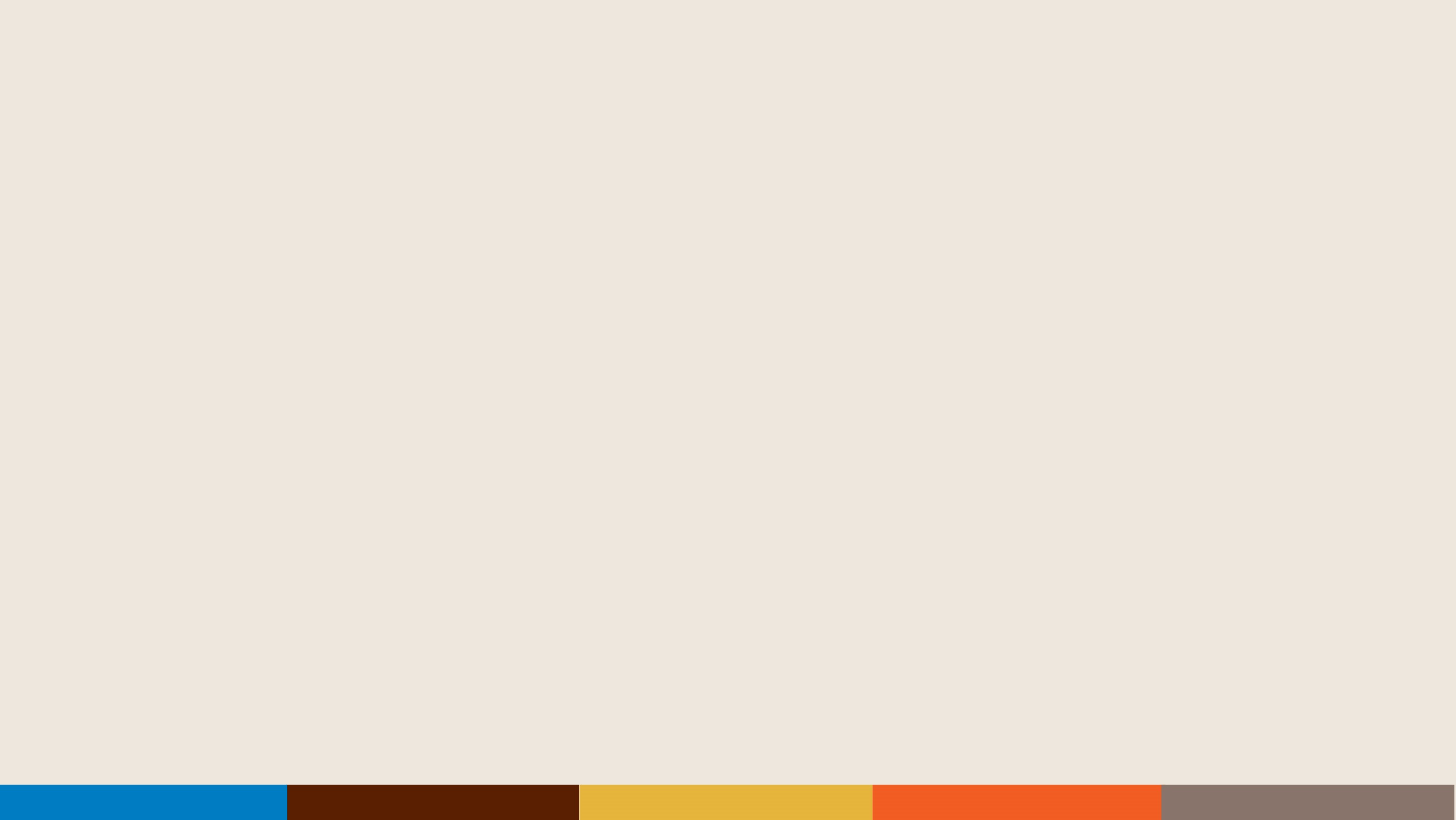 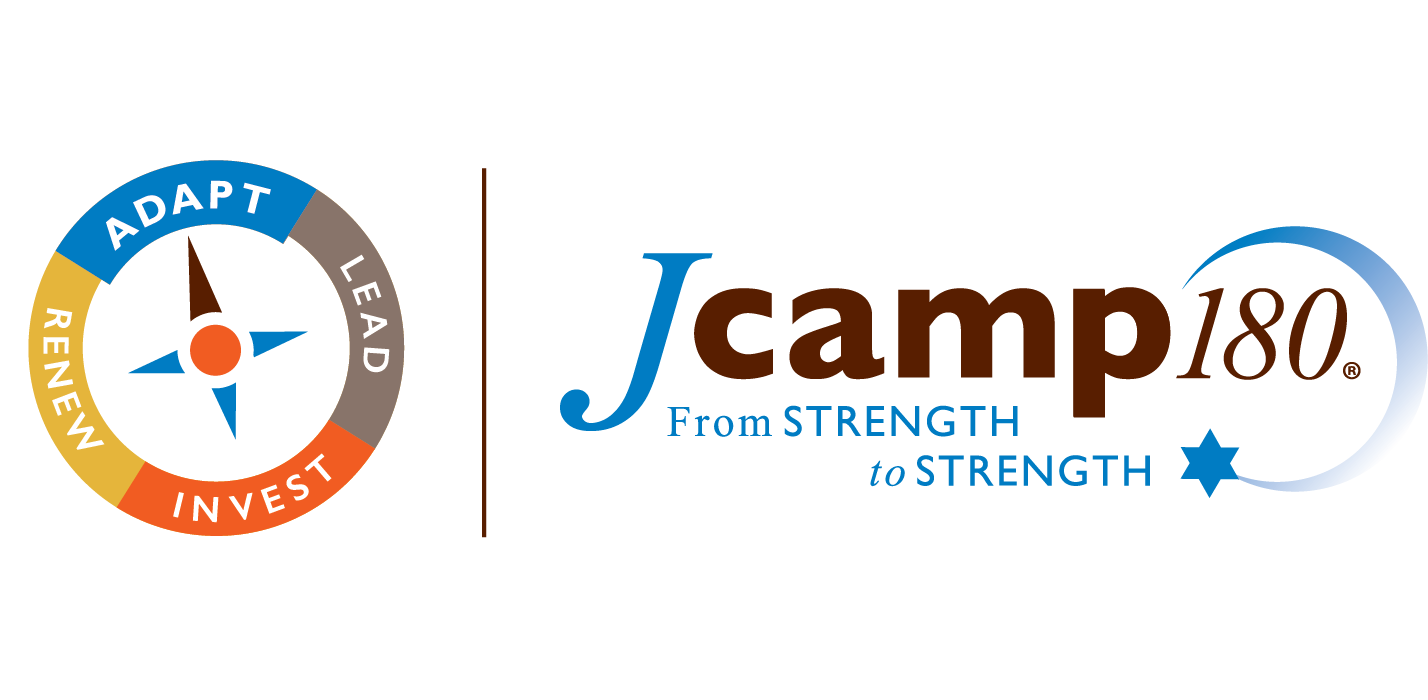 Creative Ideas for Keeping your Community Connected and Engaged this Summer

June 30, 2020
Tara Acker, Mentor
tacker@hgf.org
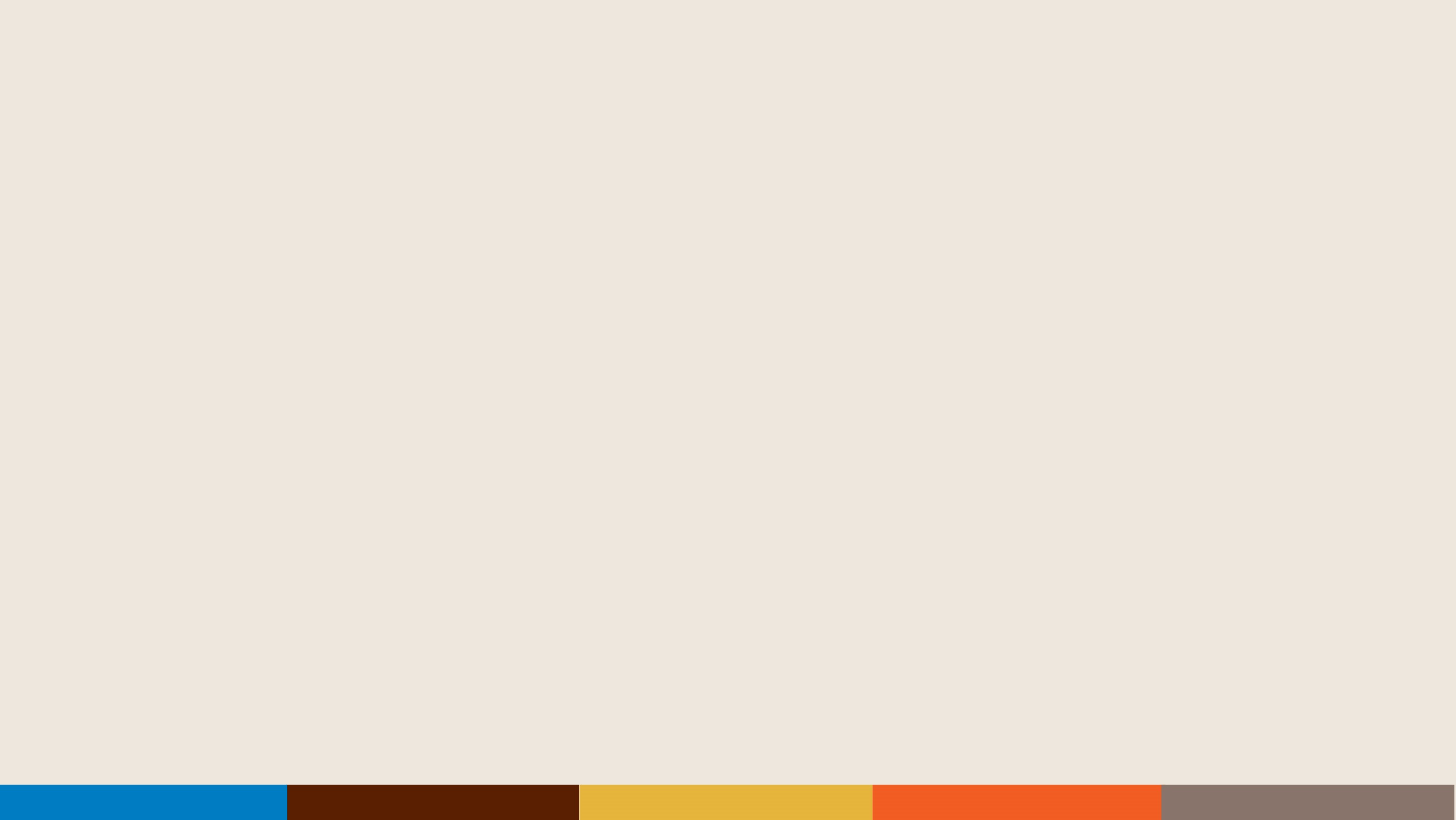 Creative Ideas for Keeping your Community Connected and Engaged this Summer

June 30, 2020
Tara Acker, Mentor
tacker@hgf.org
Please change your nametag in Zoom to:
Your first name
Your favorite hobby
Ex. Tara Mandolin

Hover over your video, click on the three dots, and select “Rename” to change your nametag.
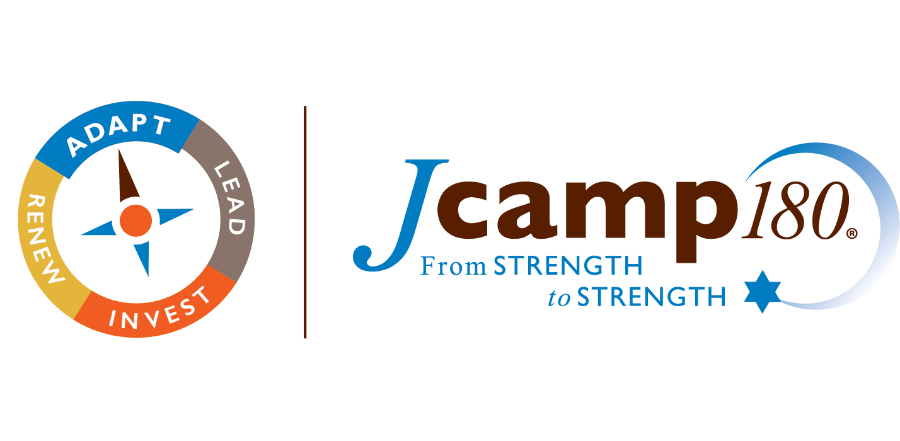 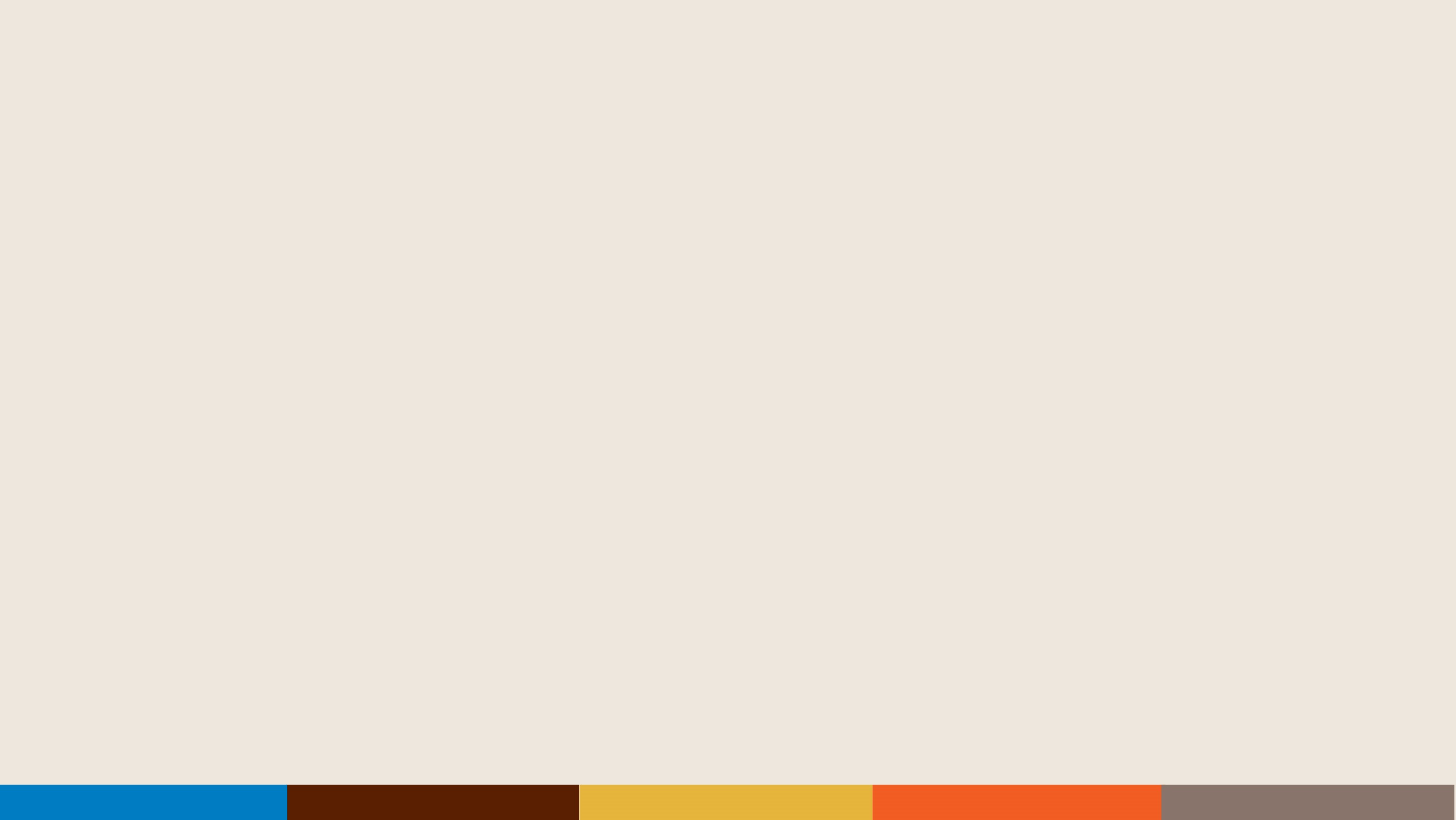 Agenda
Title Box
Welcome
Virtual Camp – Two Very Different Models
Engaging Alumni and Donors
Innovative Day Camp Program & Overnight Family Camp
PJ Library Resources for Camps
Open Forum to Share Ideas
Contest
Thank You & Upcoming Webinars
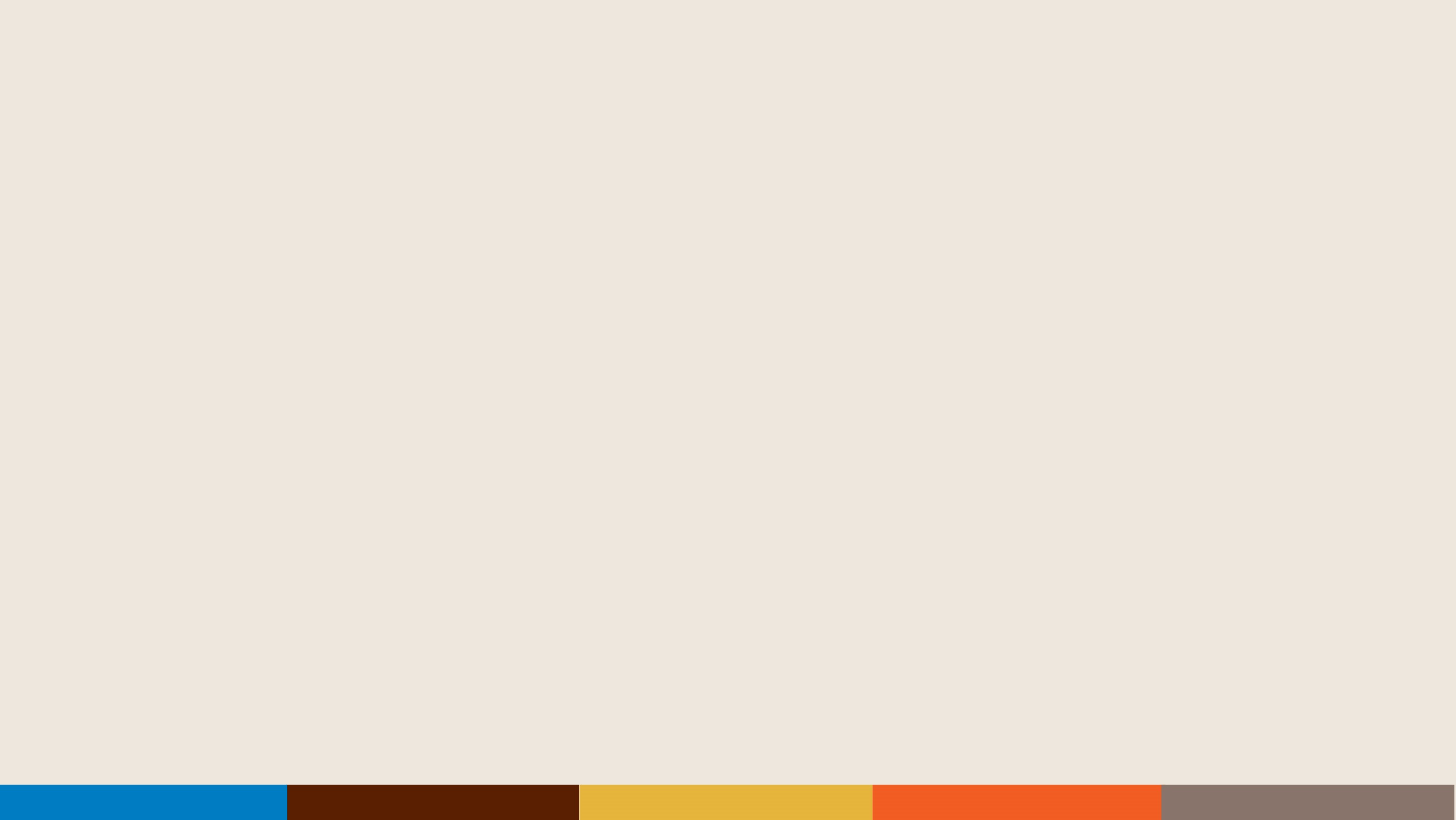 Virtual Camp – Two Very Different Models
Aaron Hadley
Executive Director
Camp Ben Frankel
Yoni Stadlin
Founder and Director
Eden Village Camp
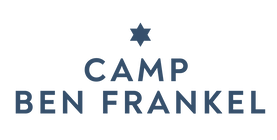 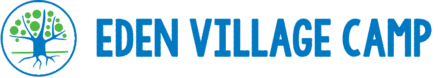 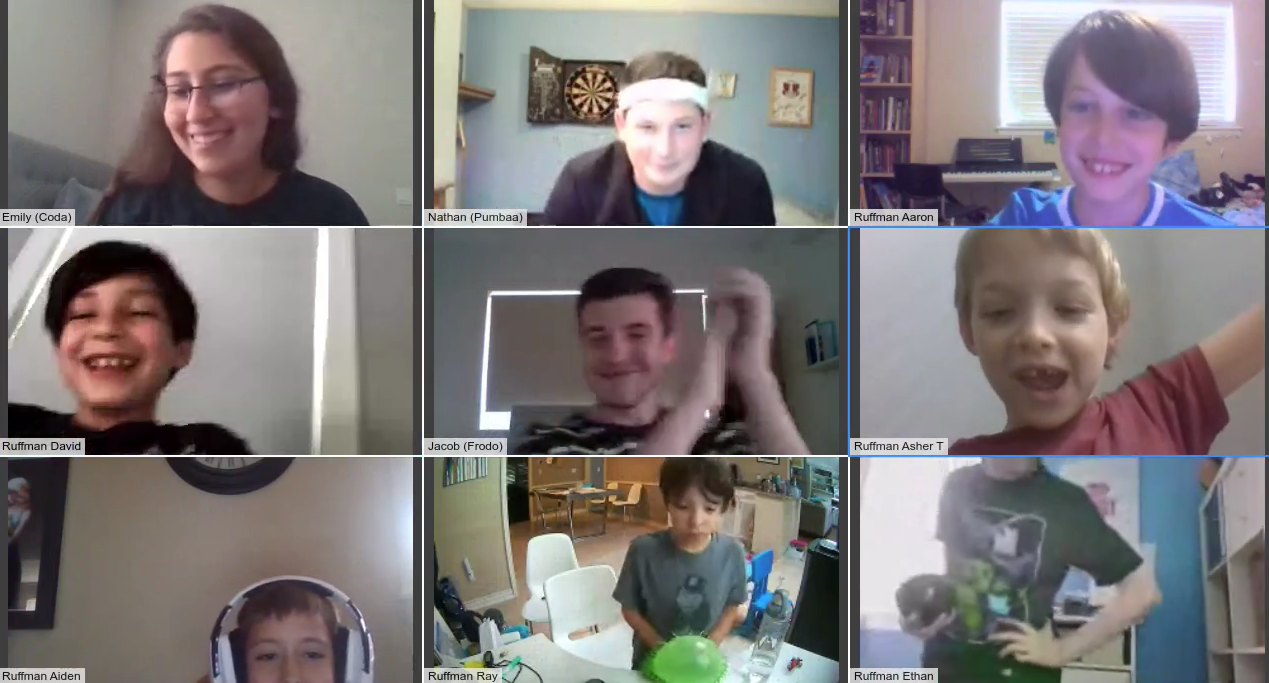 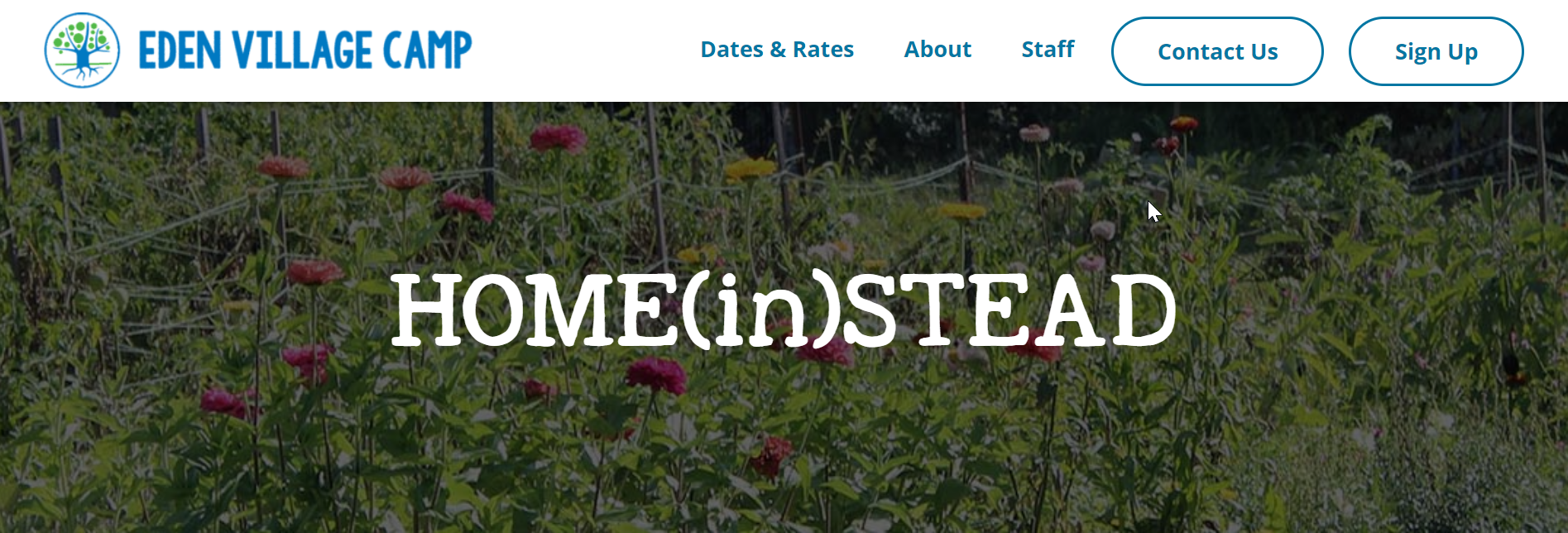 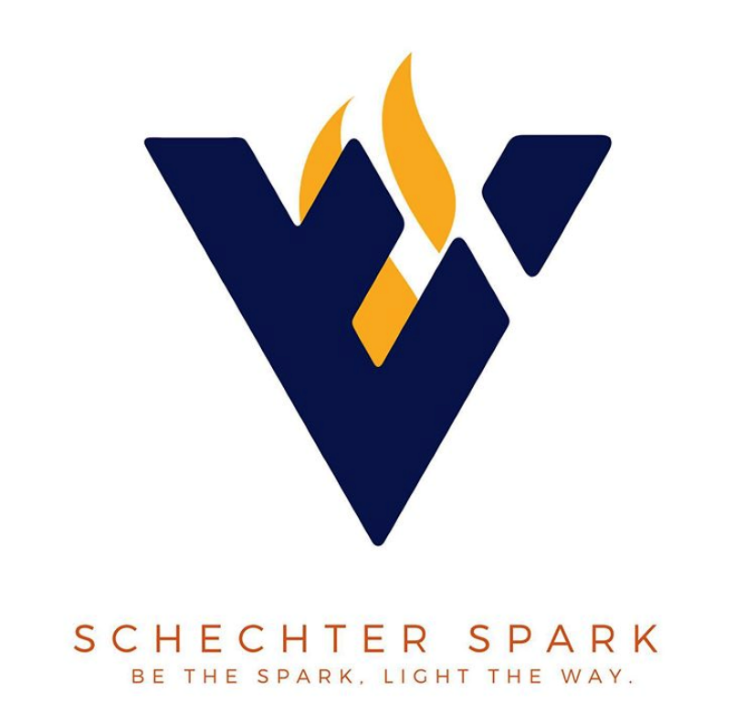 Engaging Alumni and Donors Online
Zach Duitch
Executive Director 
Solomon Schechter
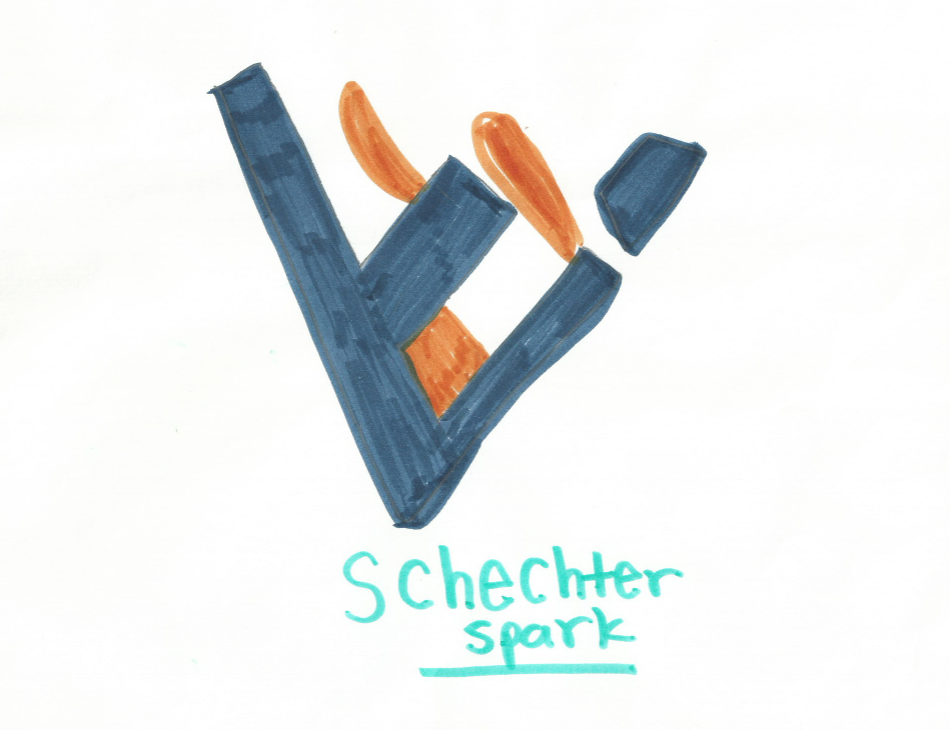 Innovative Day Camp Program and Family Camp Overnight Program
Brad Finkle
Chief Operating Office, JCC Chicago
Family Camp at Camp Chi
Beth Miller
Director of JCC Chicago City Camps
Apachi on the Go-Go
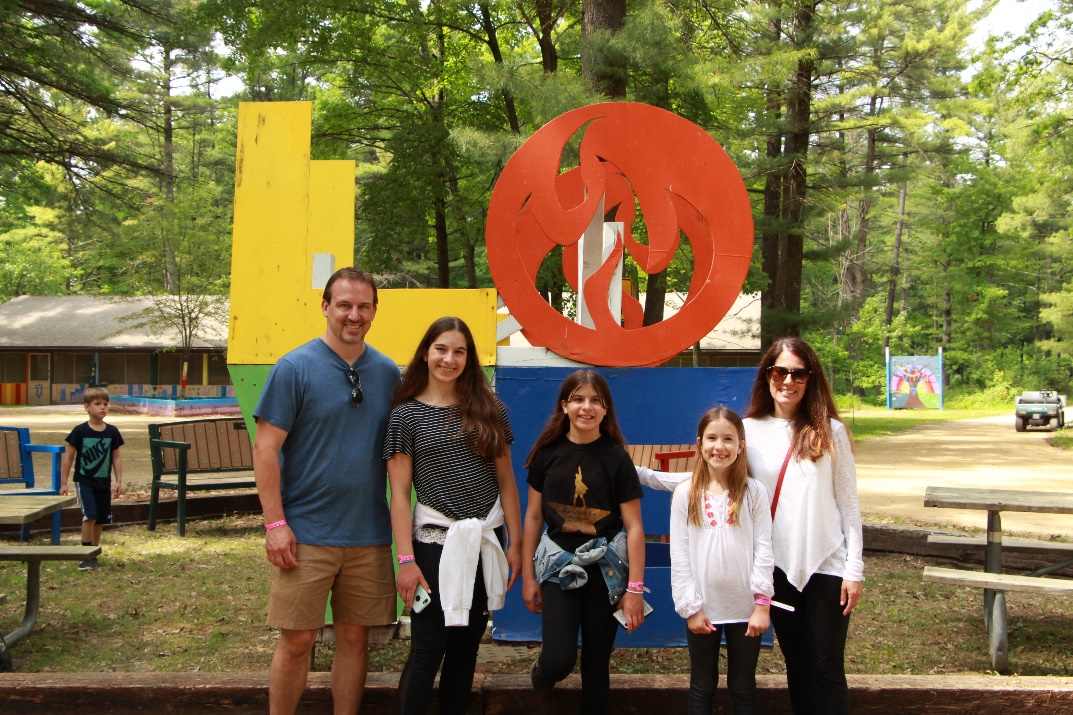 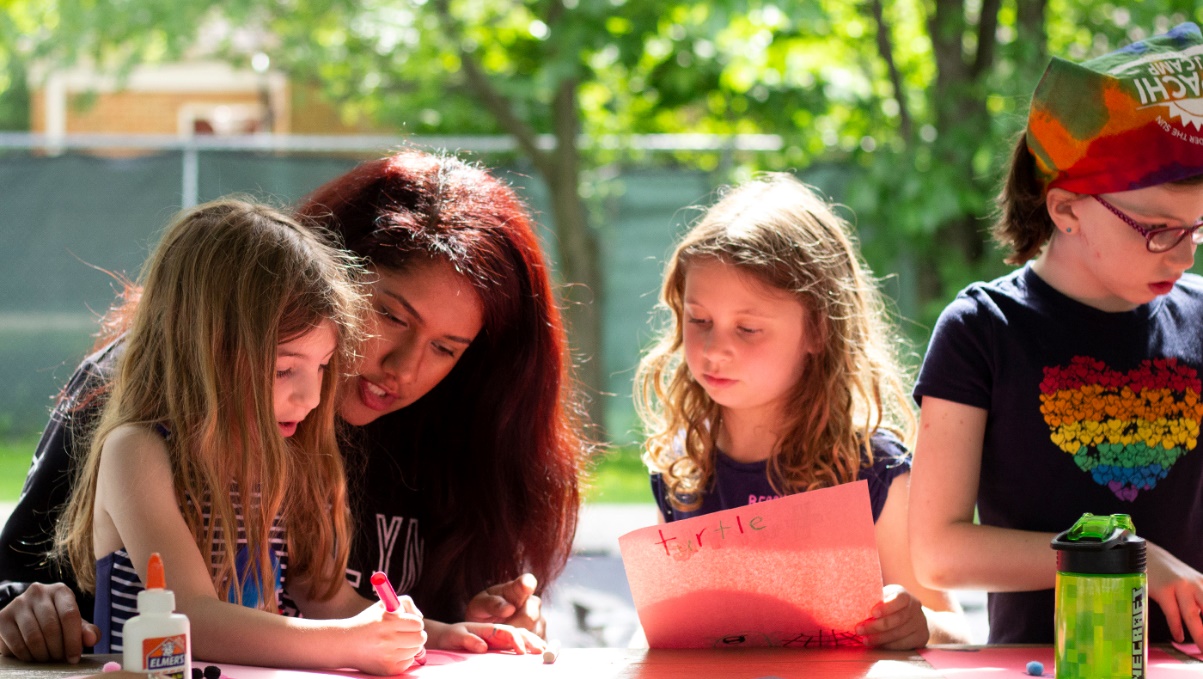 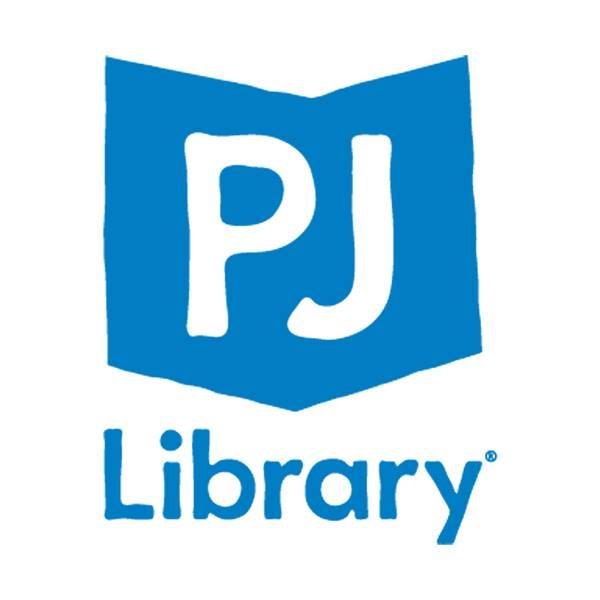 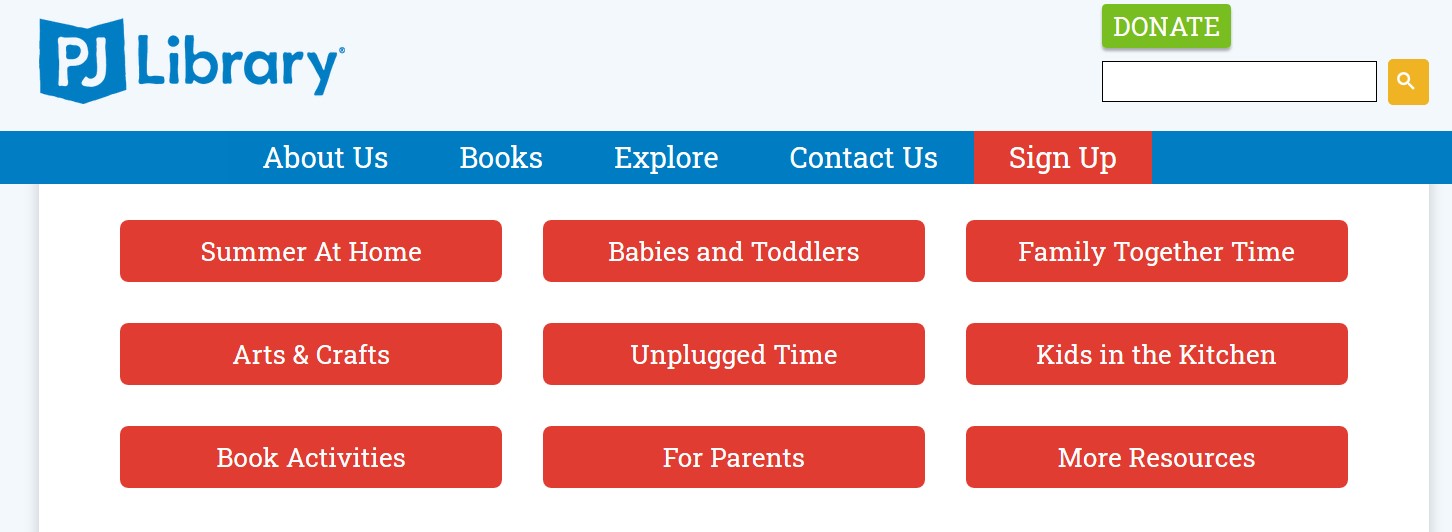 https://pjlibrary.org
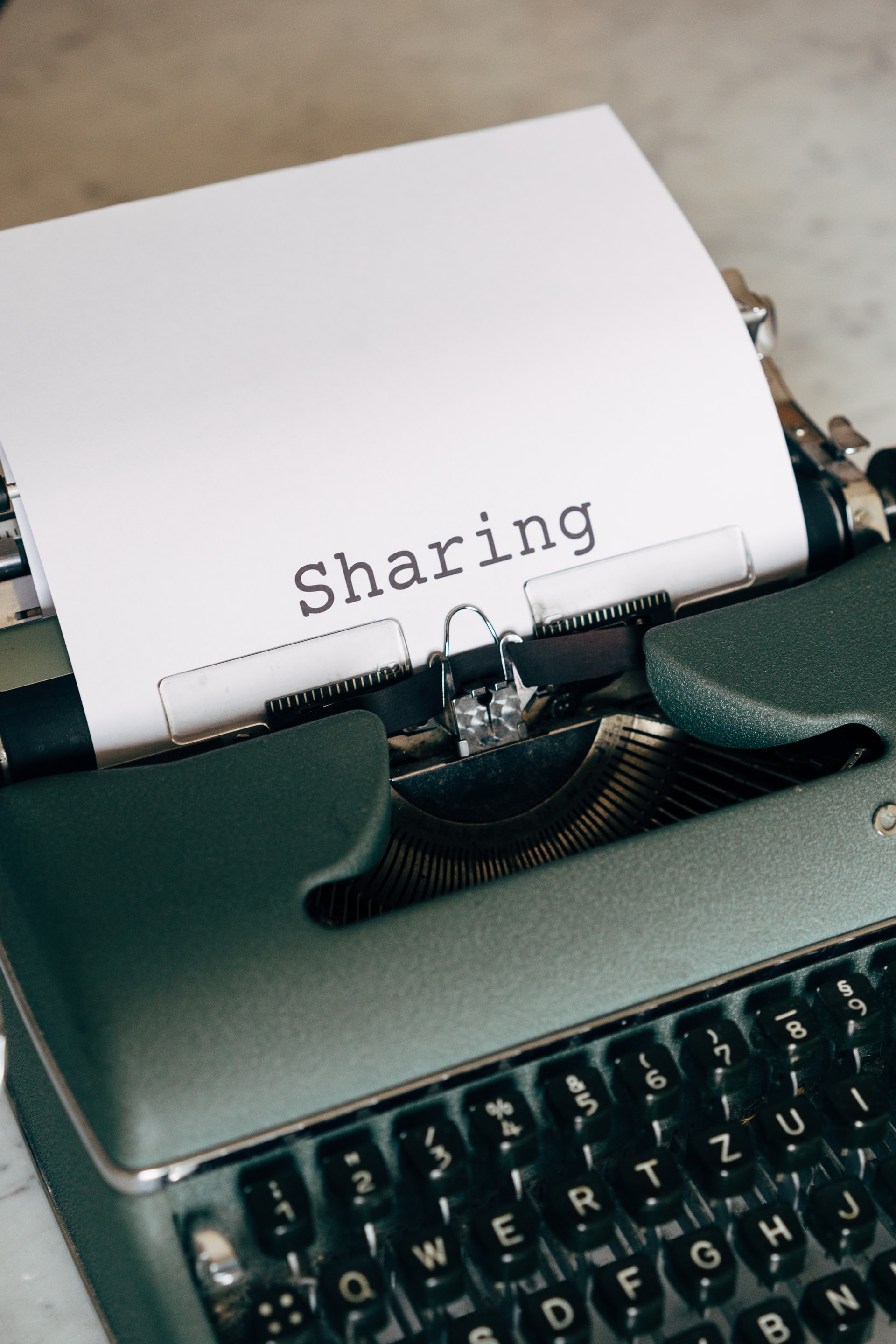 YOUR Creative Ideas!
Shabboxes!Toni Davison LevenbergCamp DirectorSteve & Shari Sadek Family Camp Interlaken JCC
Contest!
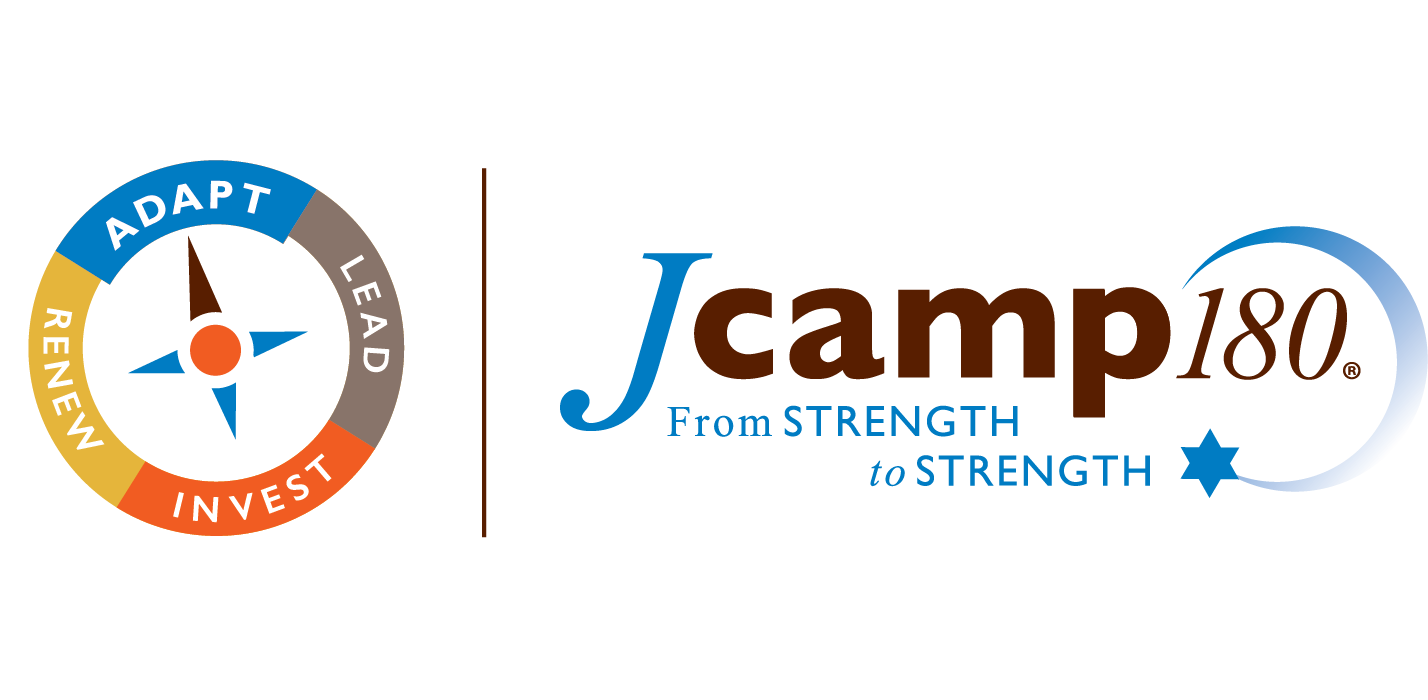 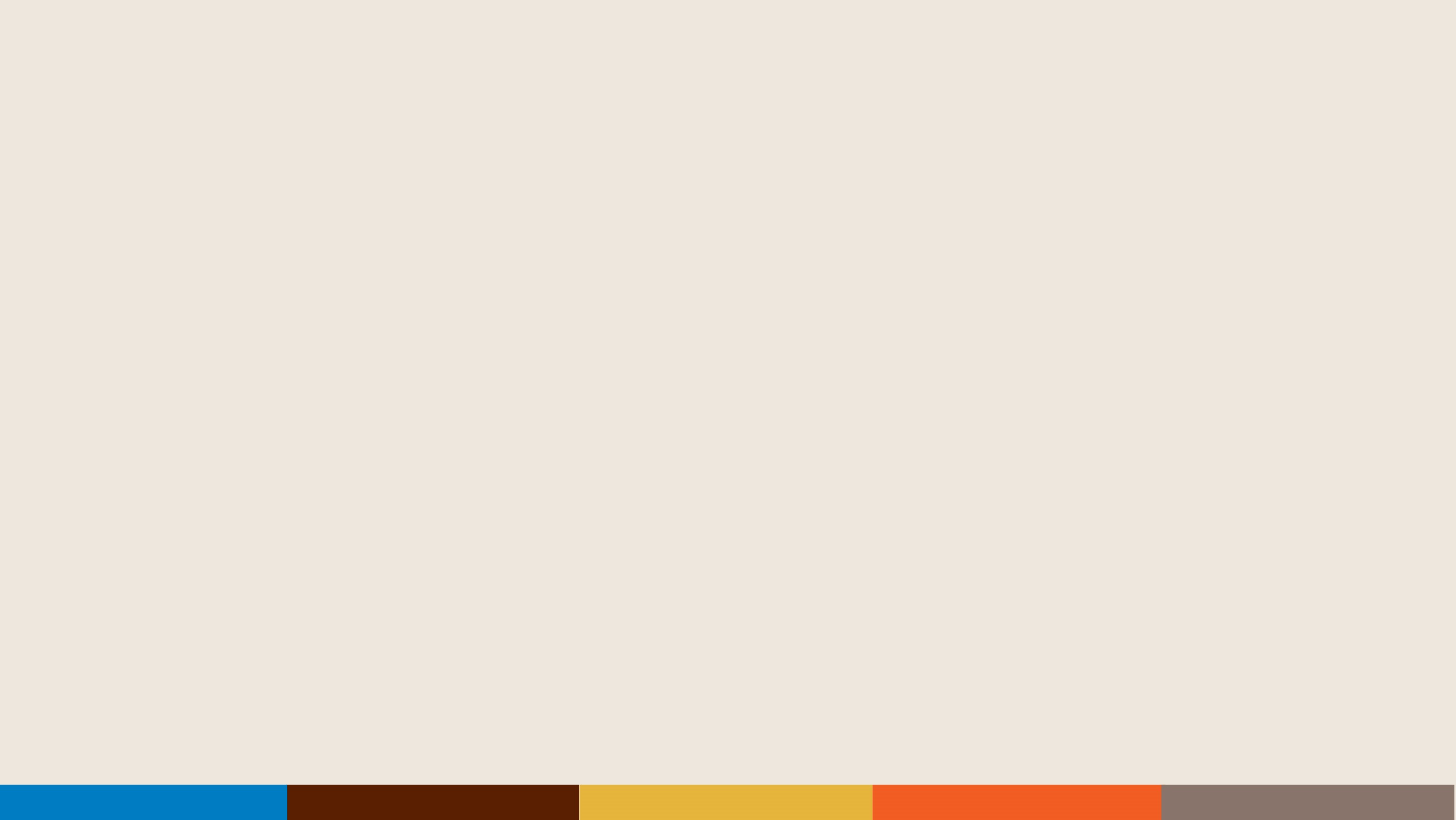 Upcoming ADAPT Offerings
JULY 1
July 7
July 9
July 14
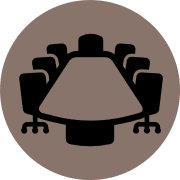 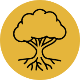 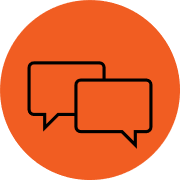 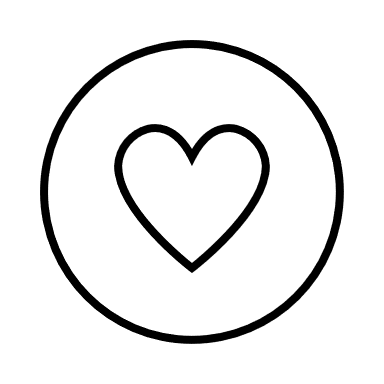 Master the Fundamentals Session 2: Stewardship a.k.a. Donor Love
How Can BOARD CHAIRS Support their Top Professional NOW?
COVID-19 & Legacy…The Work Goes On
Communicating to Keep Your Community Together
Full Schedule: jcamp180.org/adapt
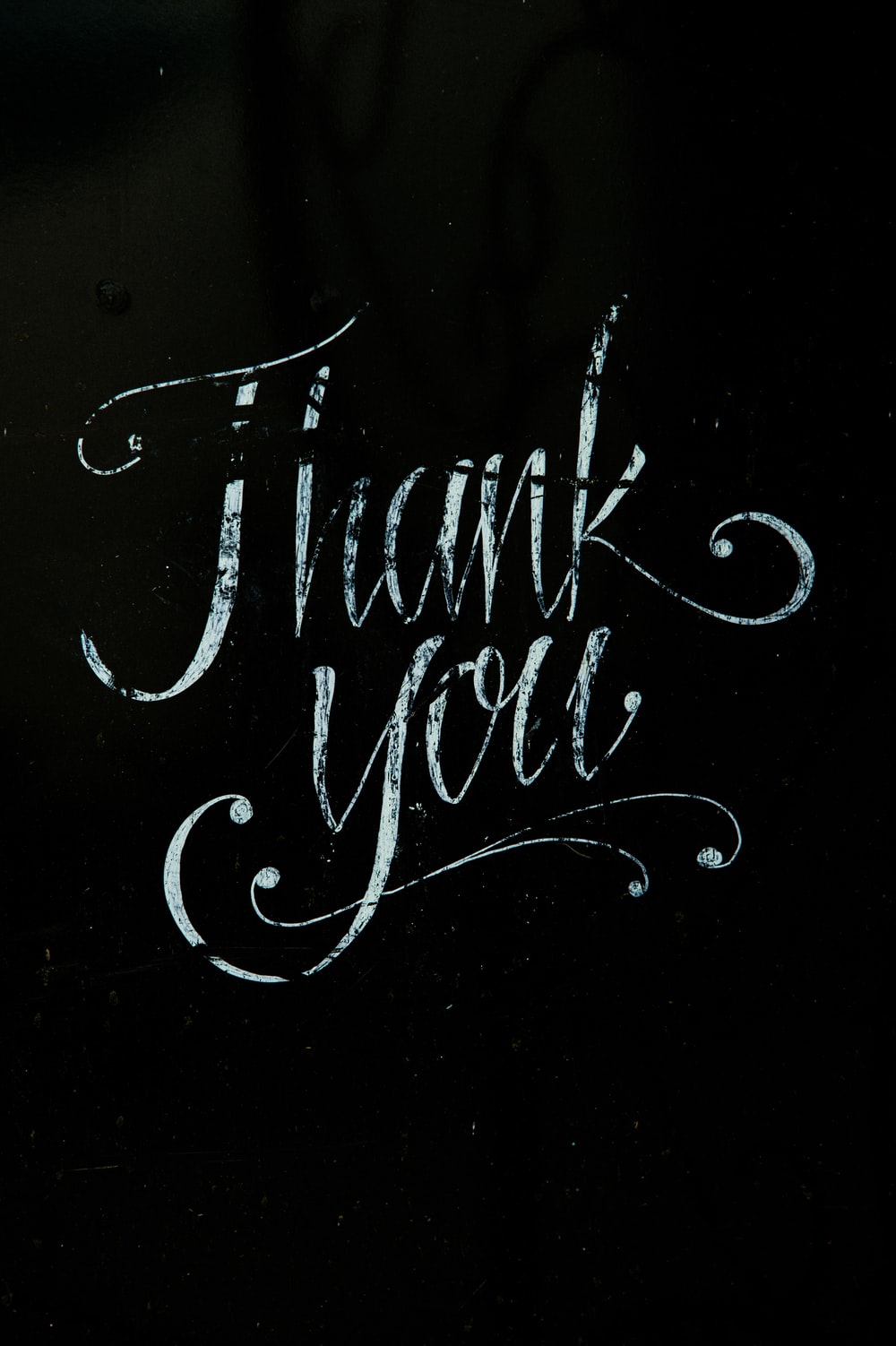